Figure 6. Representation of visuo-oculomotor space in the periarcuate frontal cortex. (A) Pixels of the map averaged ...
Cereb Cortex, Volume 25, Issue 9, September 2015, Pages 3095–3106, https://doi.org/10.1093/cercor/bhu106
The content of this slide may be subject to copyright: please see the slide notes for details.
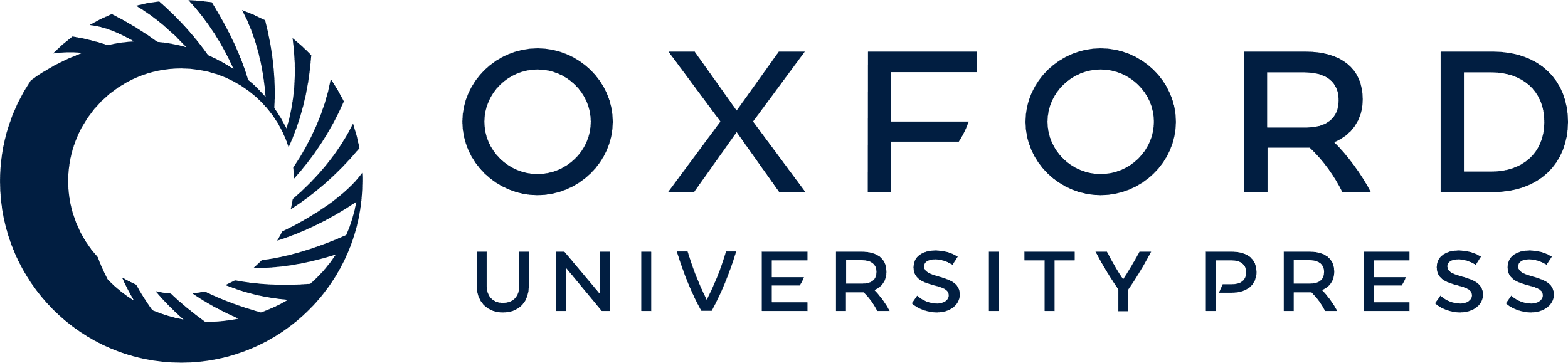 [Speaker Notes: Figure 6. Representation of visuo-oculomotor space in the periarcuate frontal cortex. (A) Pixels of the map averaged from the hemispheres contralateral to oblique down saccades (red), displaying LCGU values 10% higher than the corresponding ones of the Cd map. (B) Similarly for contralateral oblique up saccades (green), horizontal saccades (dark blue, C) and vertical saccades (light blue, D). (E) Superimposition of the areas activated for downward (red), upward (green), horizontal (dark blue), and vertical (light blue) saccades shown in A–D.


Unless provided in the caption above, the following copyright applies to the content of this slide: © The Author 2014. Published by Oxford University Press. All rights reserved. For Permissions, please e-mail: journals.permissions@oup.com]